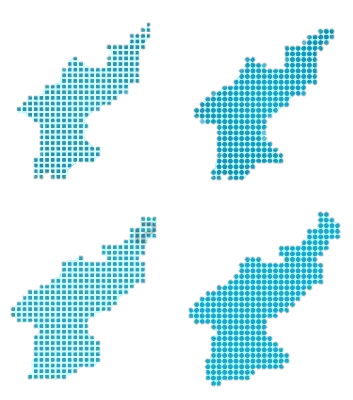 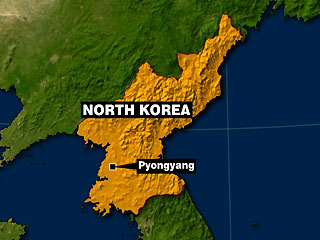 Special glimpse inside North Korea
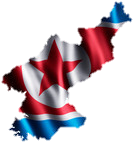 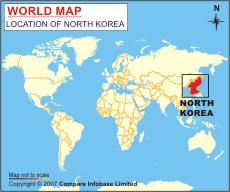 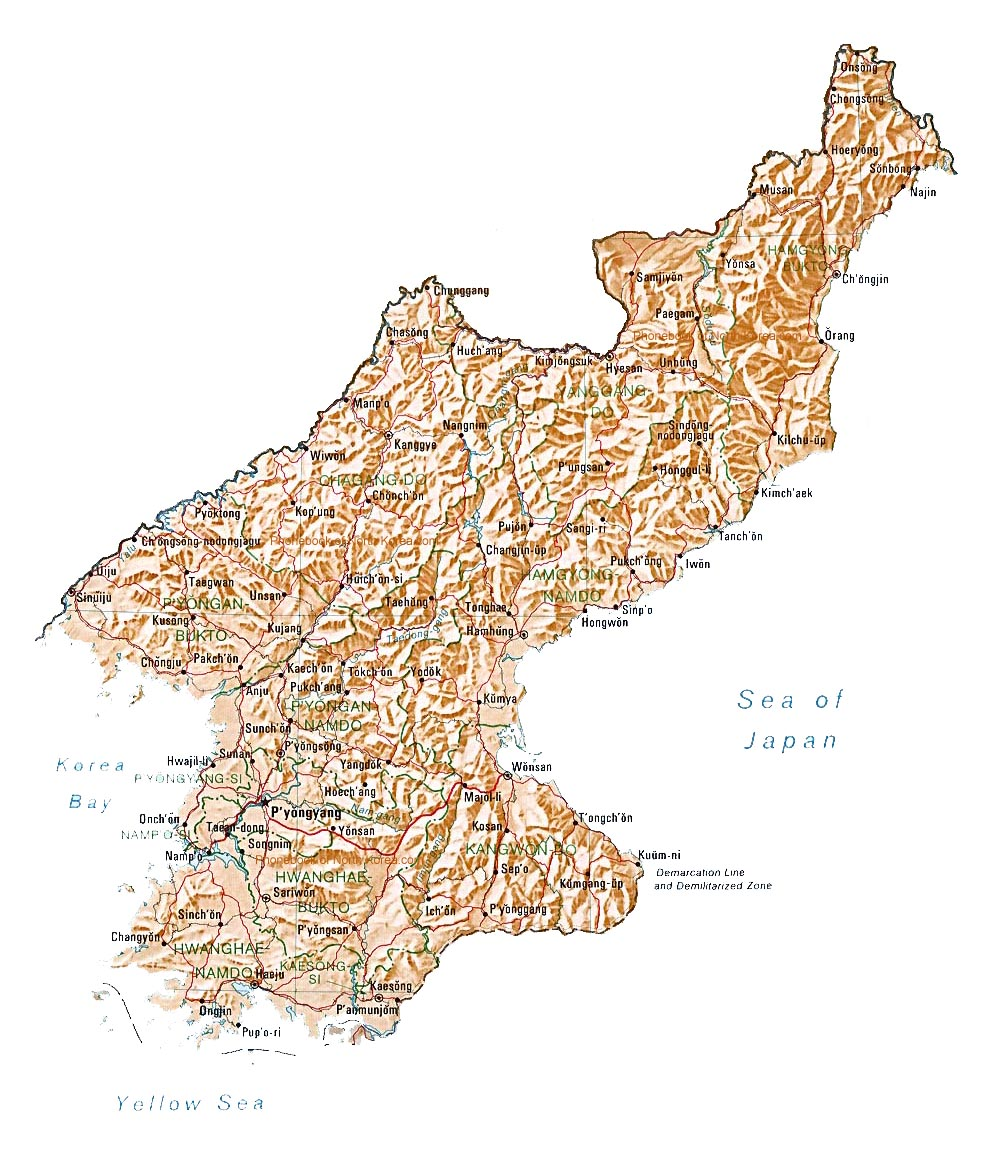 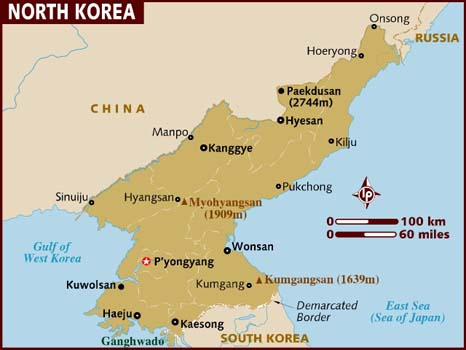 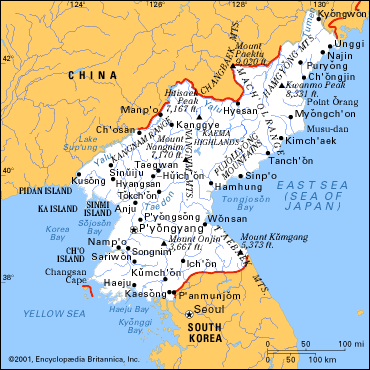 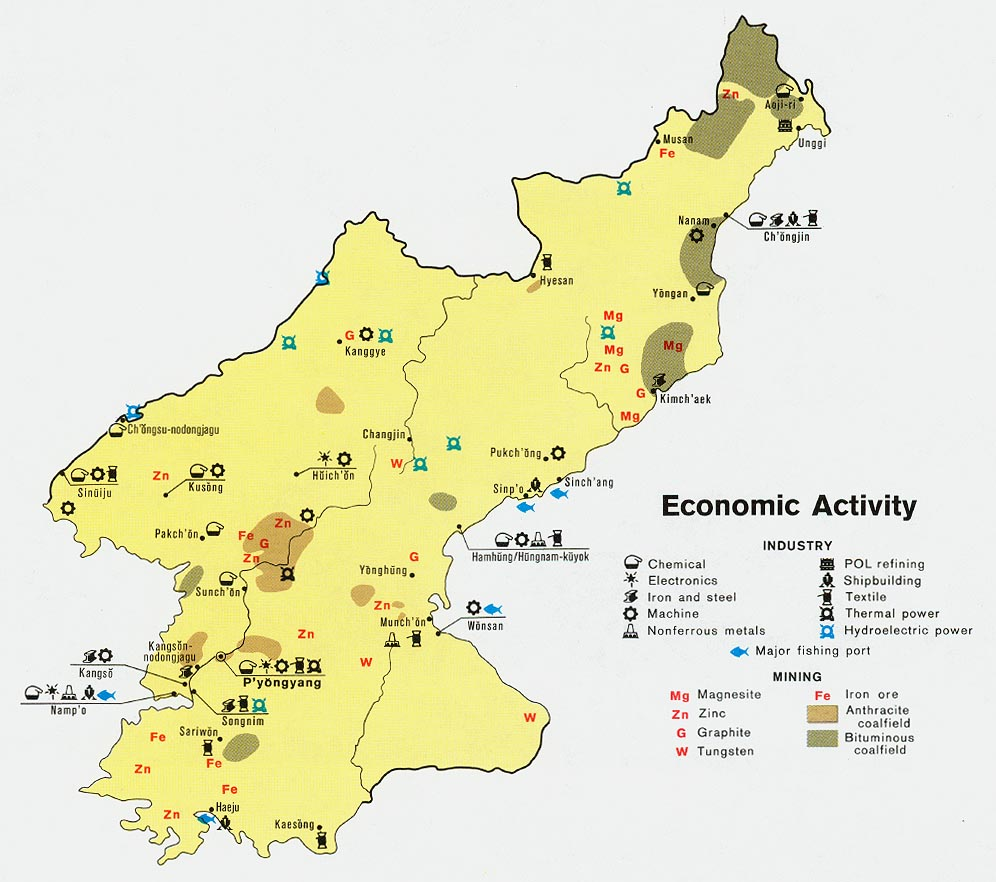 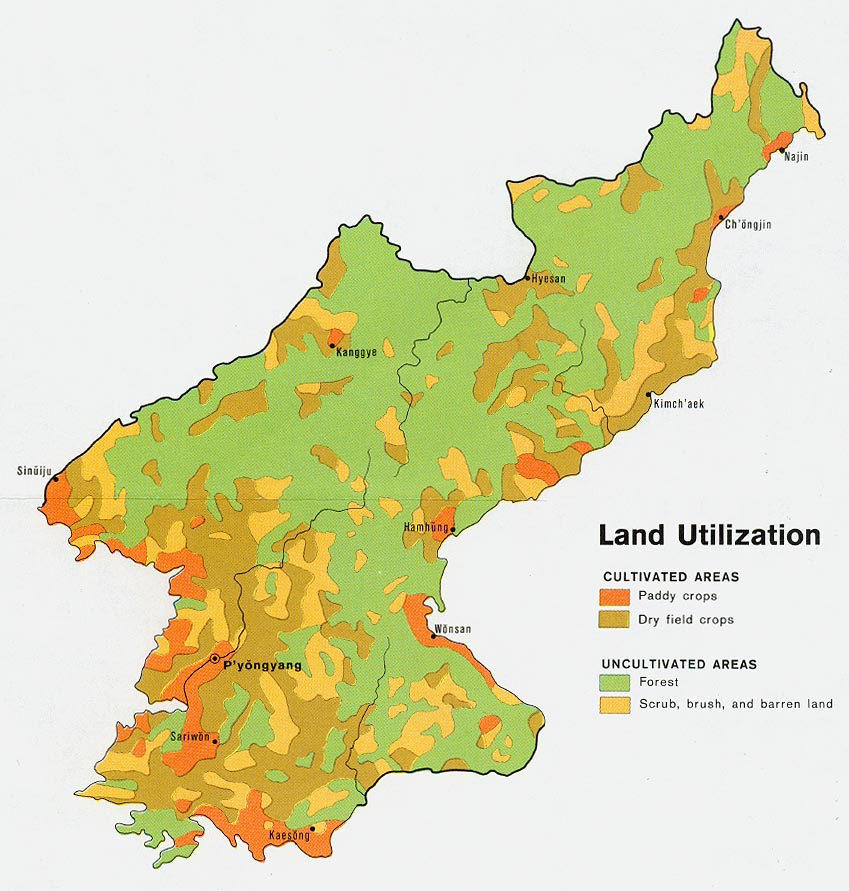 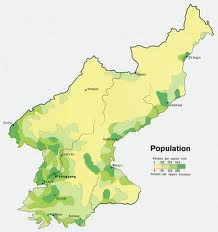 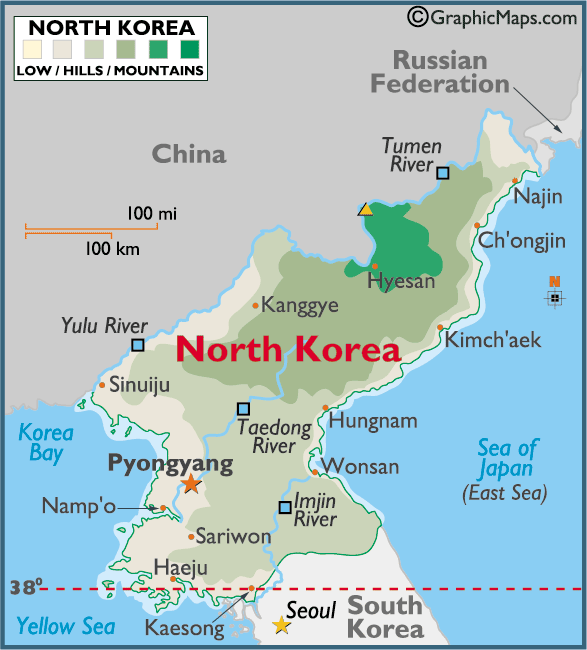 Men operate a manual rail car on tracks running along the West Sea barrage near Nampho
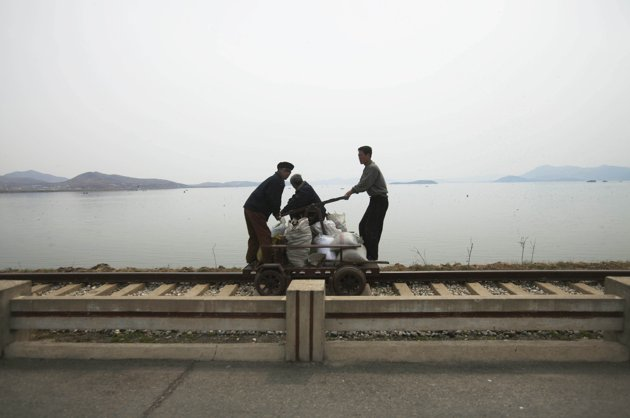 North Korean soldiers, foreground, and North Korean traffic police, background, tour the birthplace of Kim Il Sung
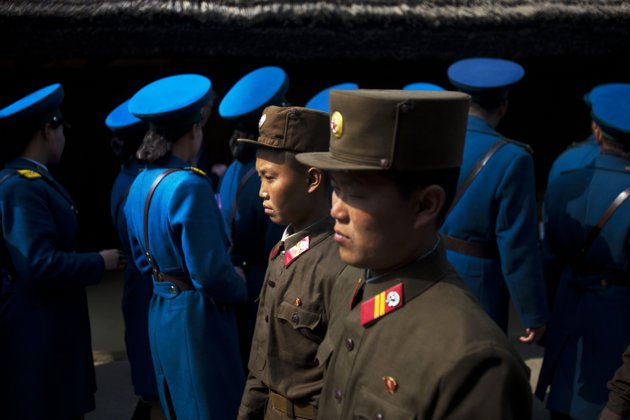 In this April 15, 2011 photo, families have their photographs taken in front of the Kumsusan Memorial Palace in Pyongyang, North Korea. The palace, which was the official residence of Kim Il Sung until his death in 1994, is now a mausoleum where his embalmed body lies in state
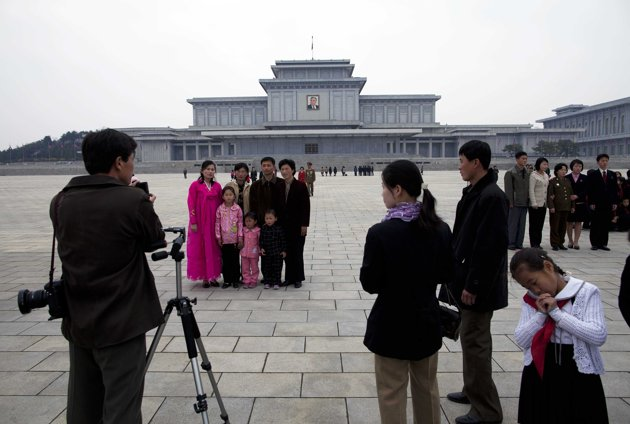 Two North Korean soldiers walk along a road and past a small village near the demilitarized zone
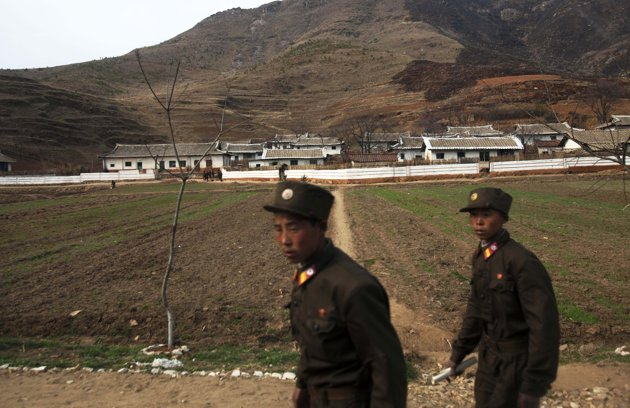 a girl plays the piano inside the Changgwang Elementary School
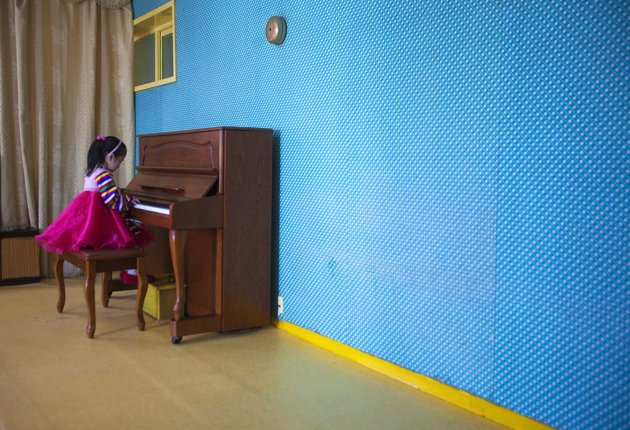 a waitress is reflected in a mirror inside a hotel restaurant in Mount Myohyang
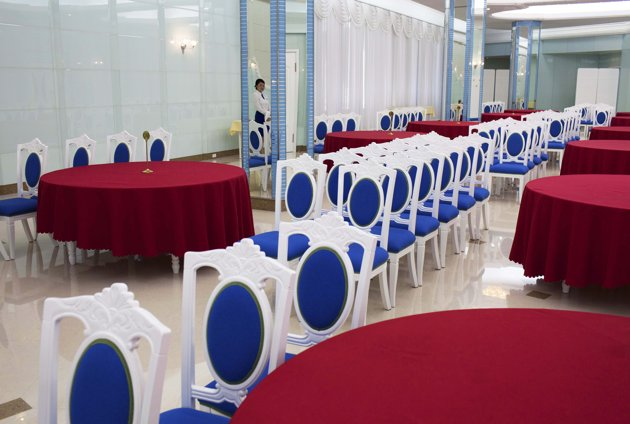 men ride bicycles at the end of a work day in Pyongyang
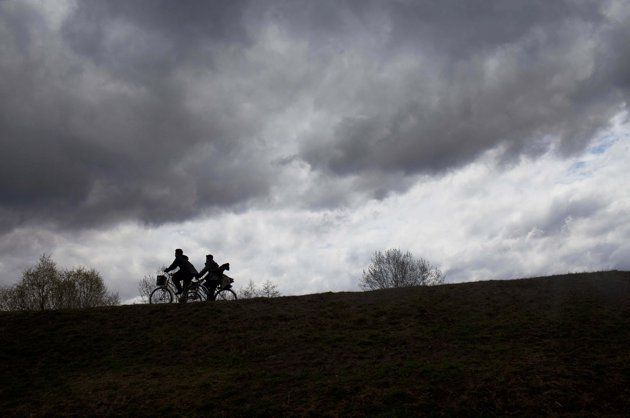 Monument to the Three Charters for National Reunification, which symbolizes the hope for eventual reunification of the two Koreas,
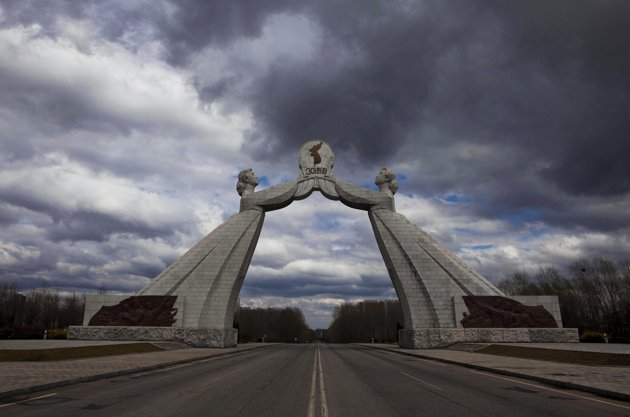 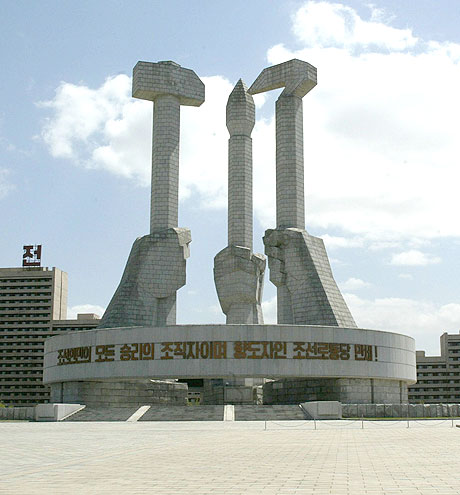 North Korean monument of the three revolutions in Pyongyang. Pyongyang was obliterated by American bombing raids and rebuilt. As a model city, the sick, elderly are moved out of the capital .
Taking photo of friends dancing on the birthday of Kim Il Sung
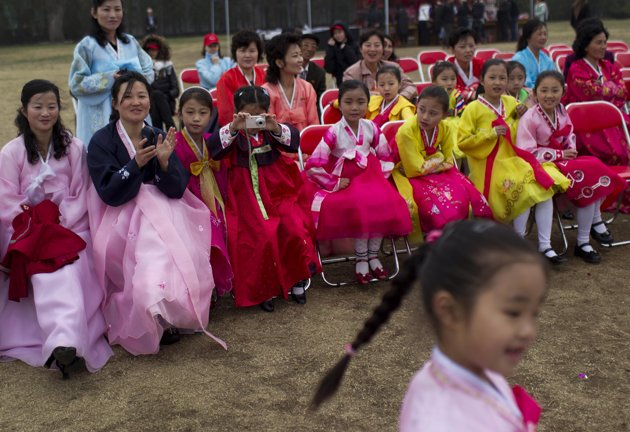 people go about their daily routines south of Pyongyang along the highway
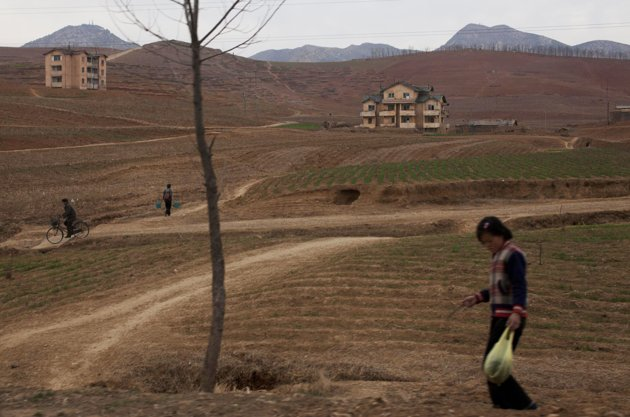 workers carry painted doors along a road in Mangyongdae
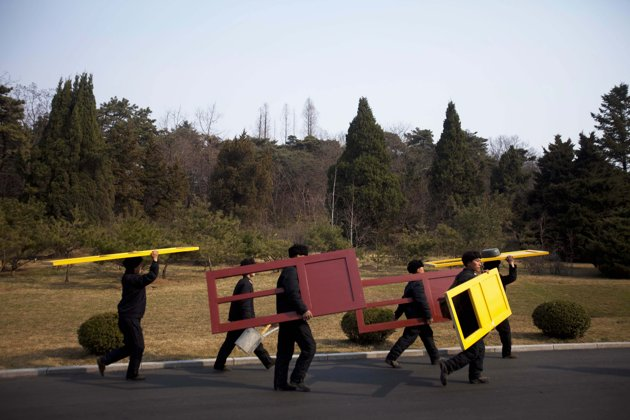 European tourist photographs a North Korean woman working at the airport
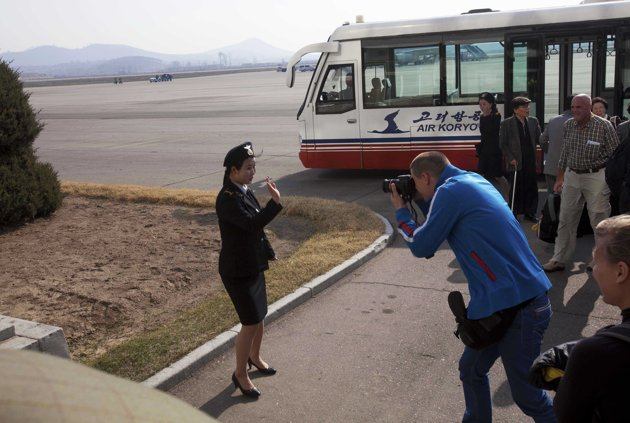 Professional photographer takes a souvenir picture for visitors to the birthplace of Kim Il Sung
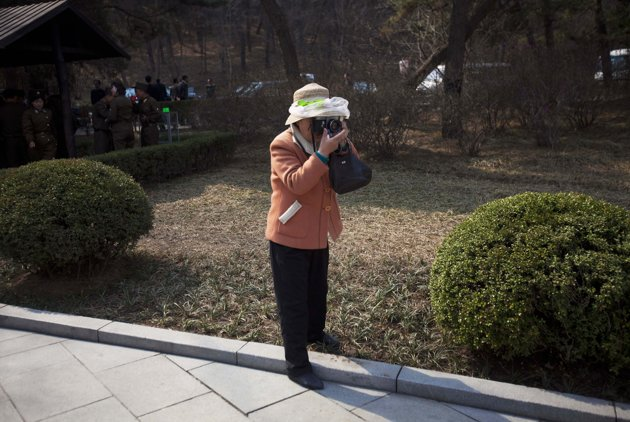 People stroll along the Taedong River in Pyongyang,
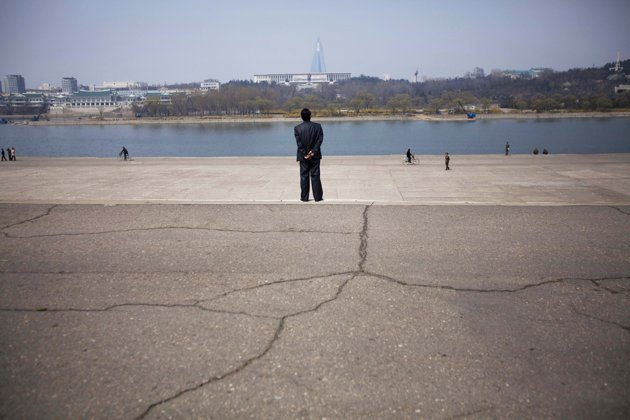 flowers known in North Korea as "Kimilsungia" are displayed next to a small replica of the Kim Il Sung mausoleum
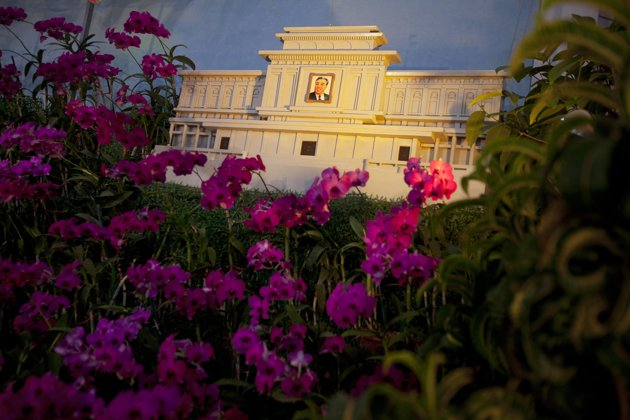 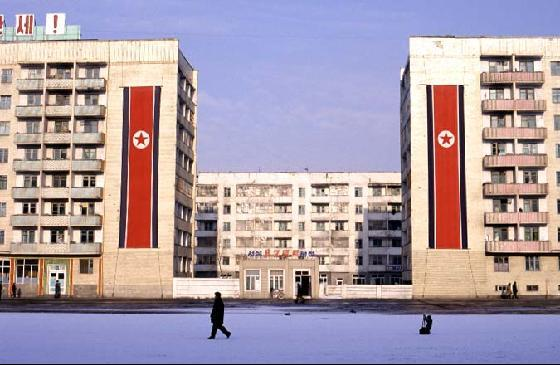 Girl carries flower through memorial cemetery in Pyongyang for men & women who died fighting against the Japanese
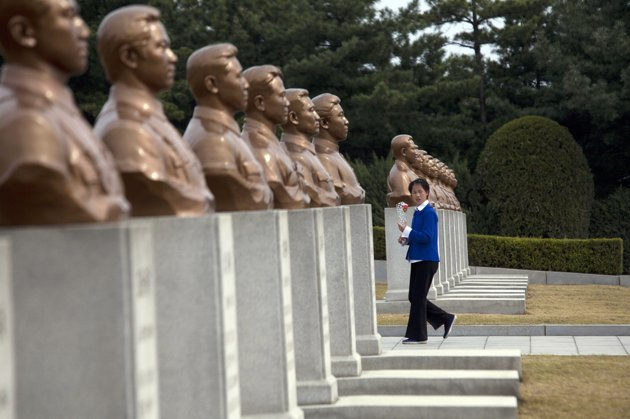 a multi-lane highway empty of vehicles near Pyongyang
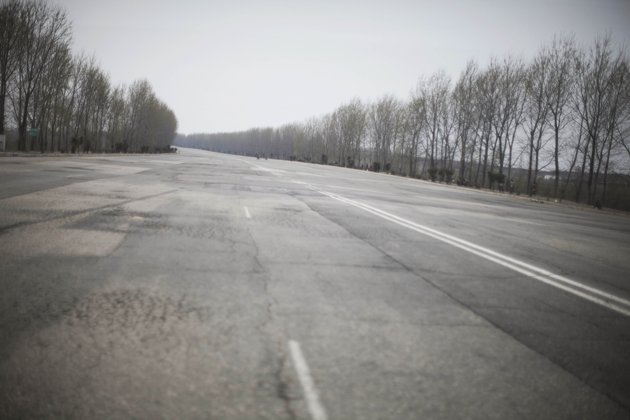 two female North Korean soldiers hold hands as they tour the birthplace of Kim Il Sung
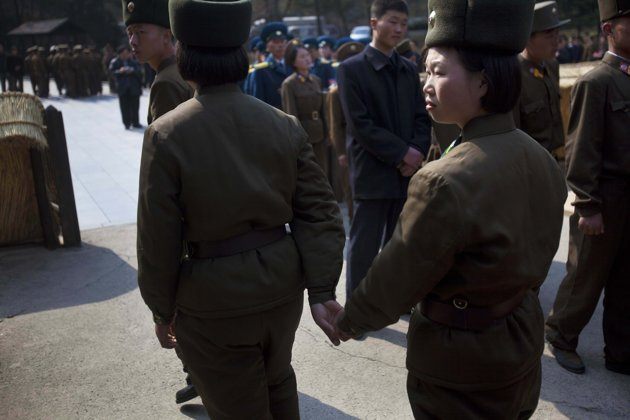 a car drives along a street at night in central Pyongyang
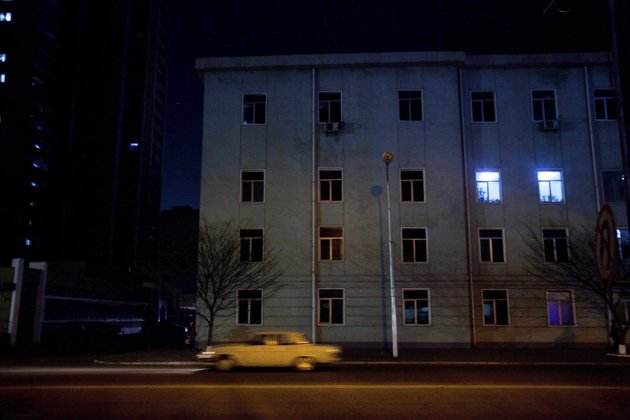 guard reflected in a window stands by the entrance to a hall where organizers held an exhibition of the flowers known in North Korea as Kimjongilia and Kimilsungia
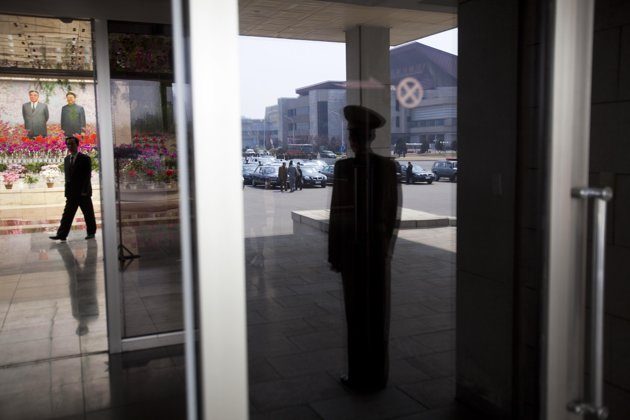 traffic police woman stands on the side of the street in Pyongyang
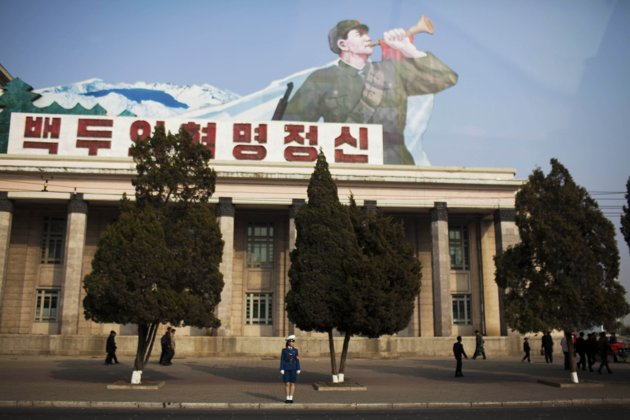 Colorful, decorated sheet covers a bed inside the Koryo Hotel in Pyongyang
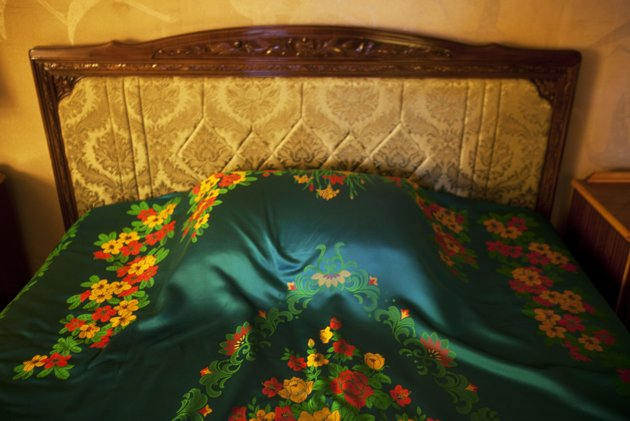 plates of food sit on a customer's table at a fast food restaurant inside an amusement park in Pyongyang
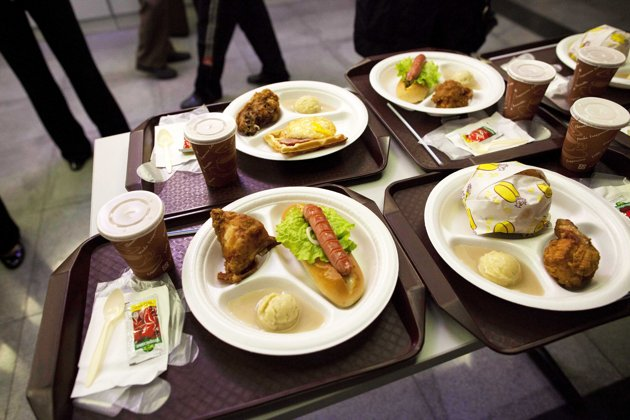 Statue of Kim Il Sung sits in the entrance to the Grand People's Study House
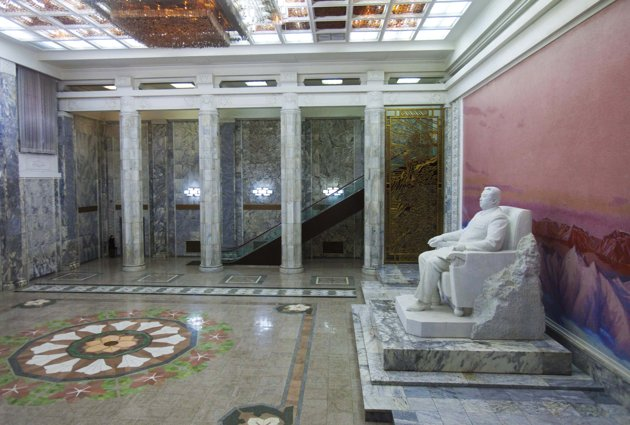 Shadow of the 560-foot Juche Tower is cast over the Taedong River
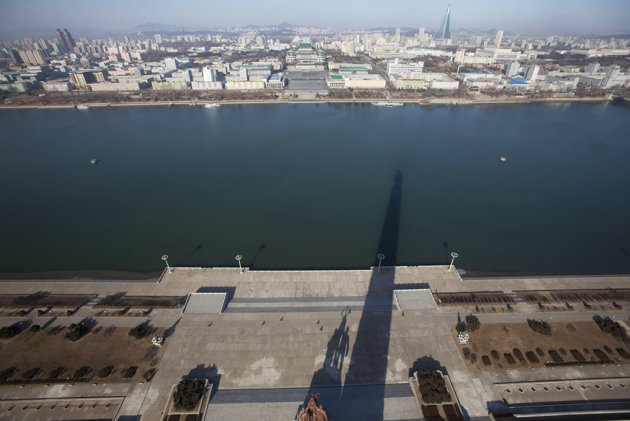 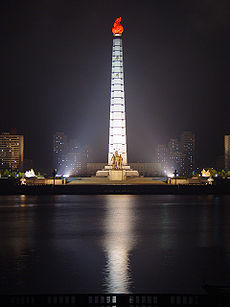 The Juche Tower in Pyongyang, taller than the Washington monument.
Central Pyongyang, North Korea at dusk
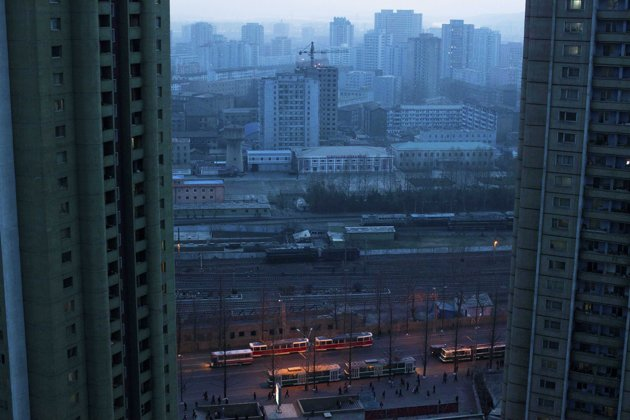 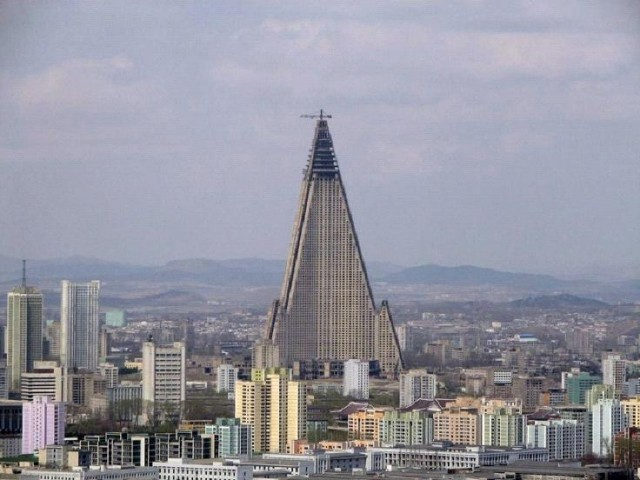 Children look through a subway car window in Pyongyang
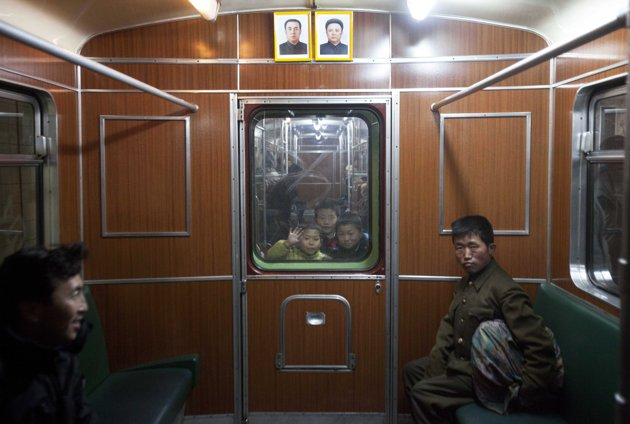 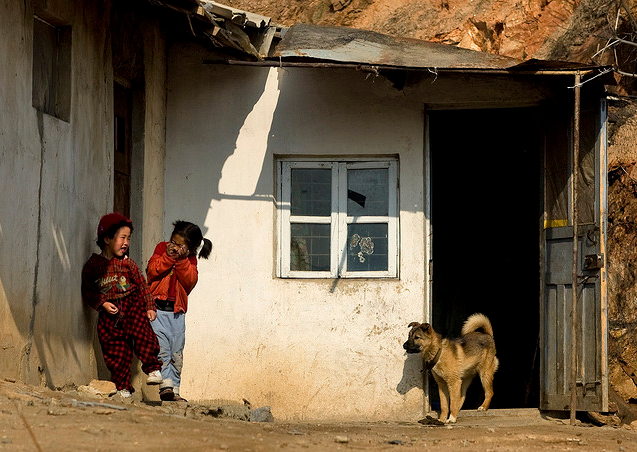 woman sits at a small table selling snacks on the roadside along the West Sea Barrage near Nampho
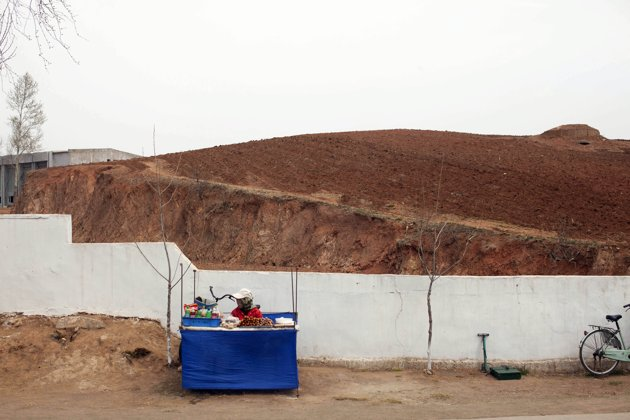 Hikers rest at a small pagoda along a trail on Mount Myohyang
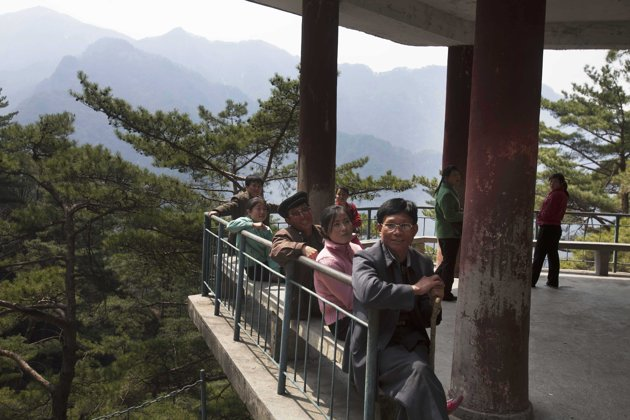 Stuffed animals are on display at Changgwang Elementary School where they are used for biology classes
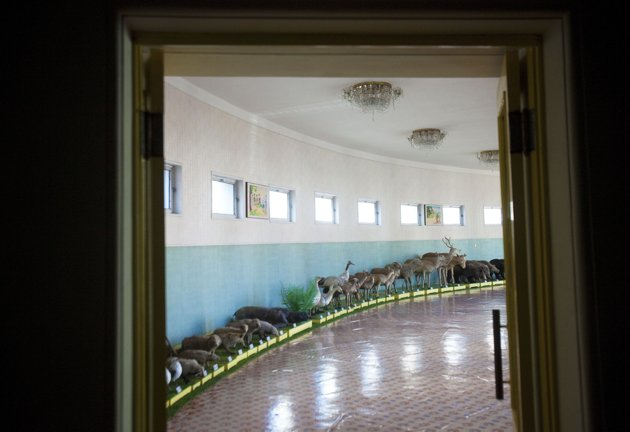 Illustration of a building project hangs in front of the construction project in progress
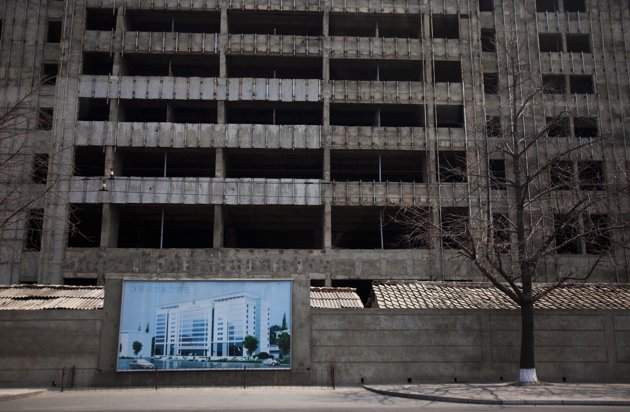 Central Pyongyang, North Korea at dusk
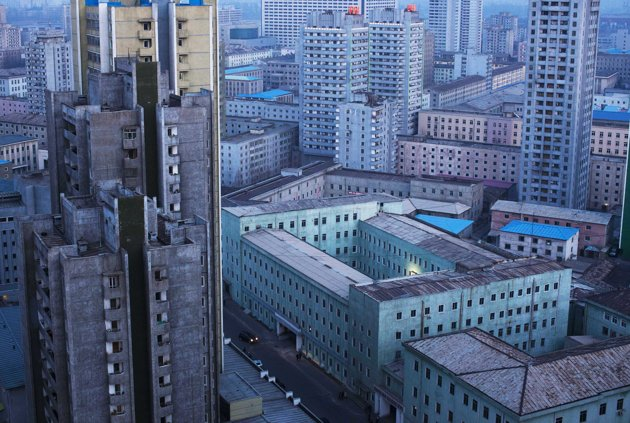 Men read a newspaper on public display inside a subway station
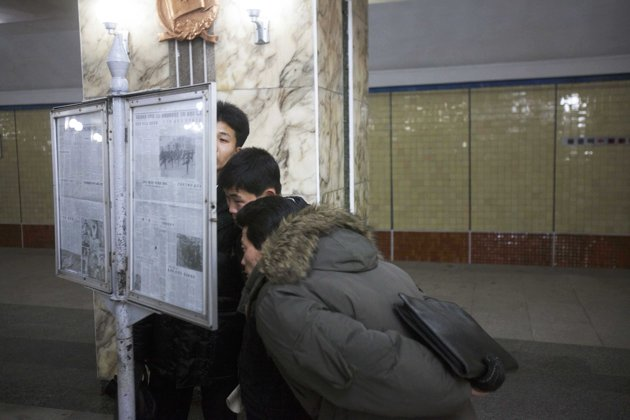 People walk and use bicycles to cross a railroad bridge over a riverbed
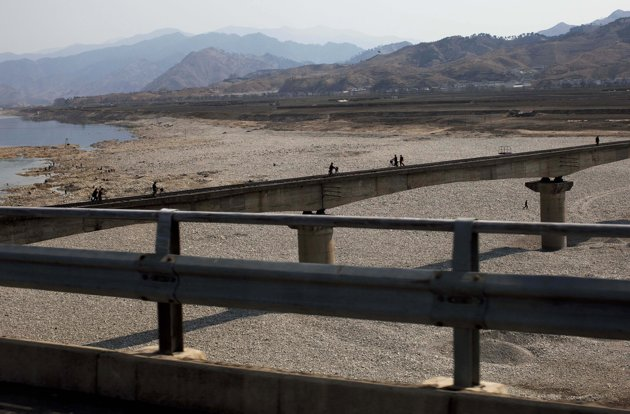 Woman looks at monkeys behind a glass enclosure at the central zoo
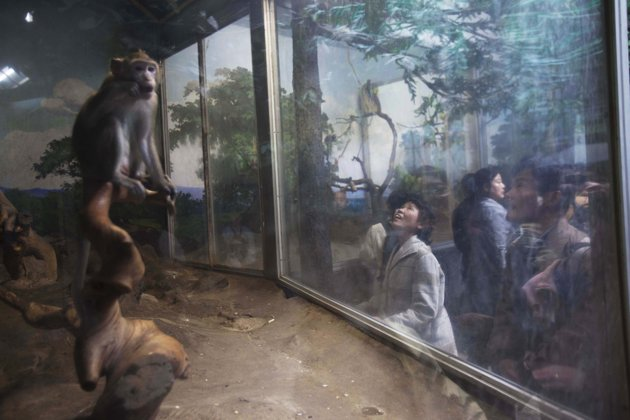 Children's choir performs in Pyongyang
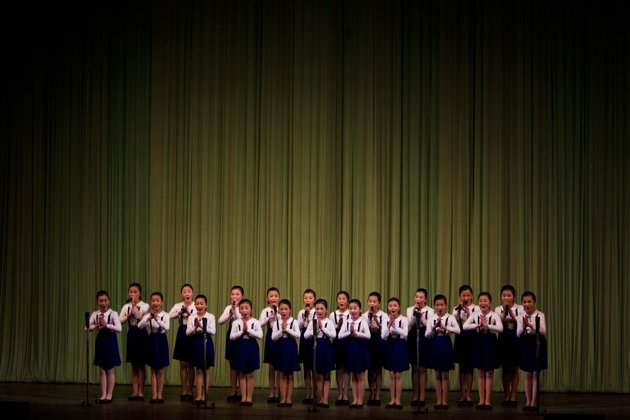 Shadow is cast across a parking lot as a man walks by a row of imported cars in central Pyongyang
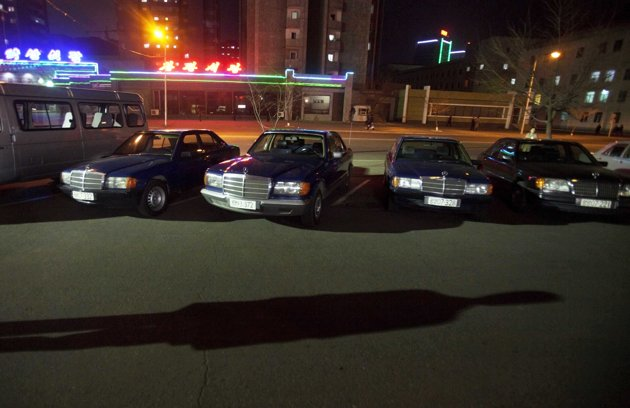 People react on a ride at an amusement park in Pyongyang,
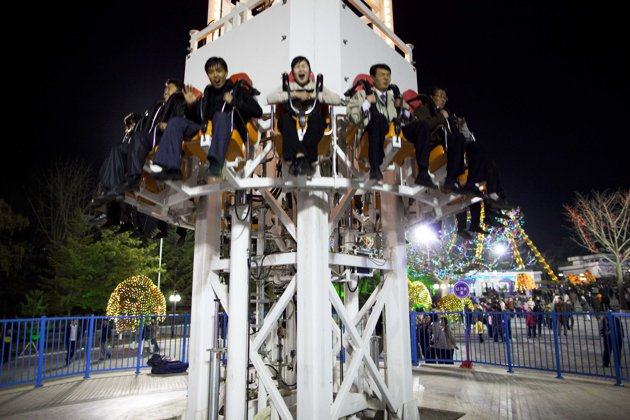 Workers rebuild the roof of a structure at the Pohyon Temple at the foot of Mount Myohyang,
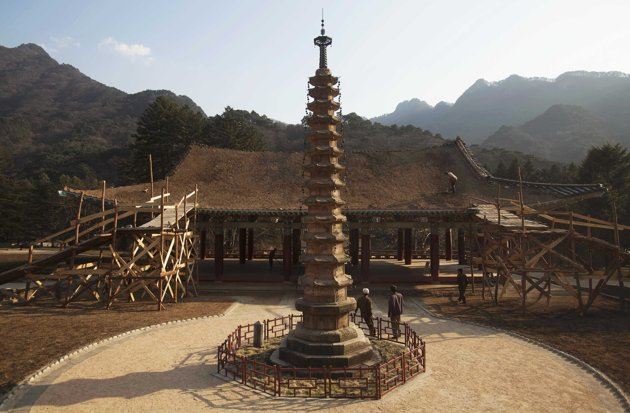 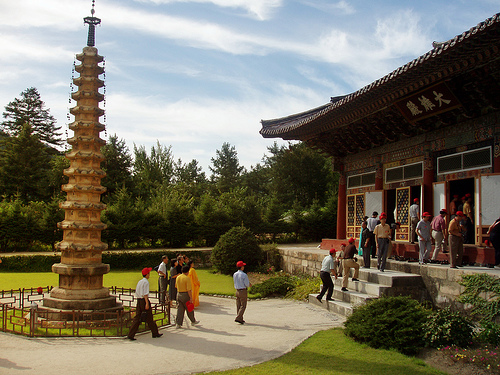 People work on library computers at the Grand People's Study House
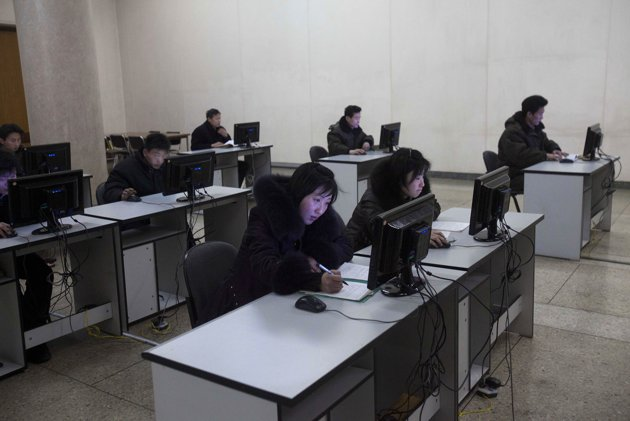 North Korea is undergoing a digital revolution of sorts, even as it holds some of the strictest cyberspace policies in the world
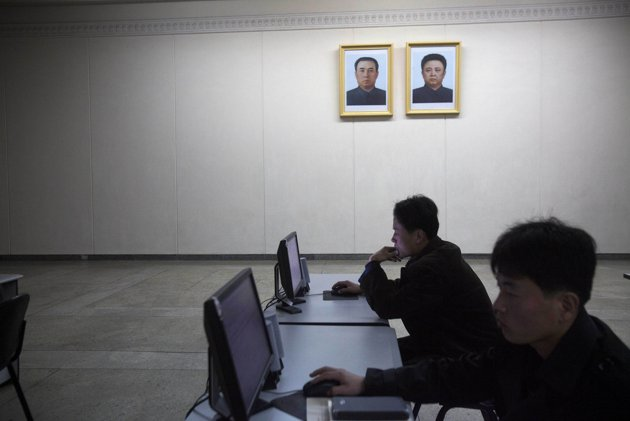 People work on library computers at Kim Il Sung University in Pyongyang
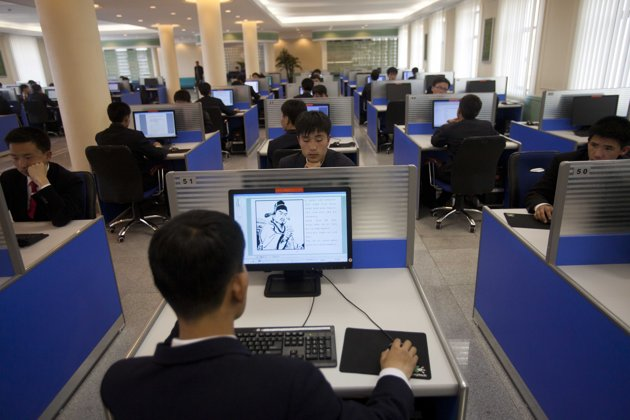 Workers at a brewery operate their section of the facility from computers
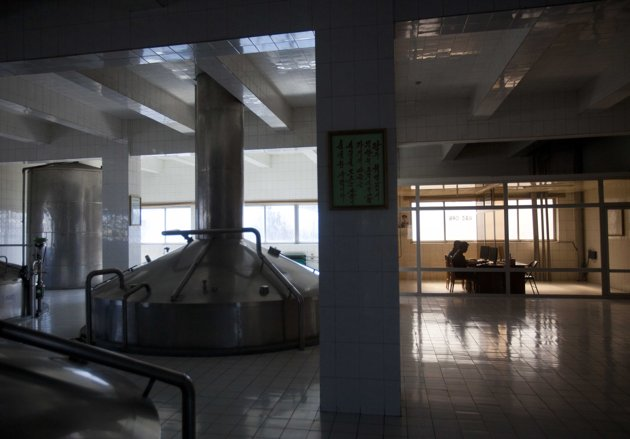 man works on a computer at a museum
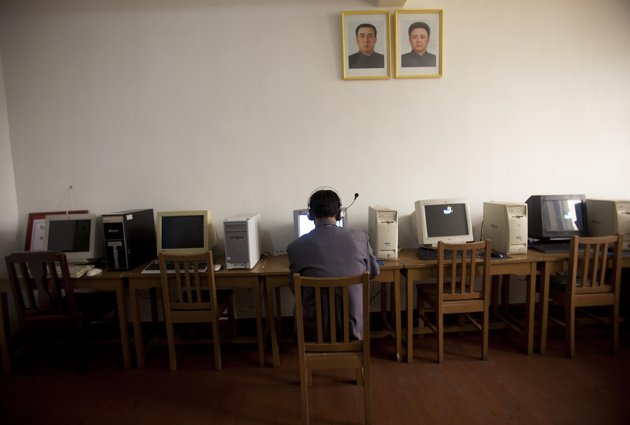 Woman works on a library computer at the Grand People's Study House
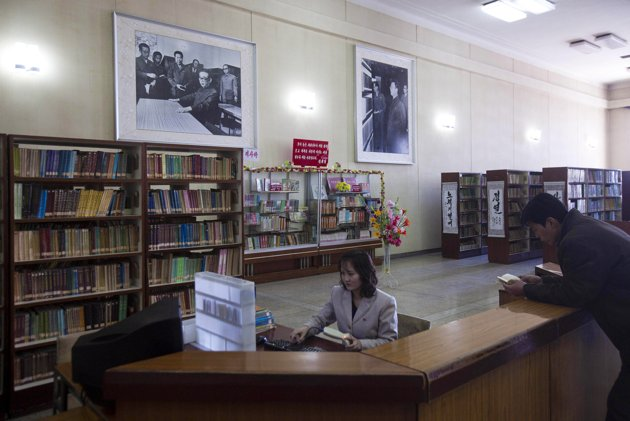 A city tram carries passengers in Pyongyang
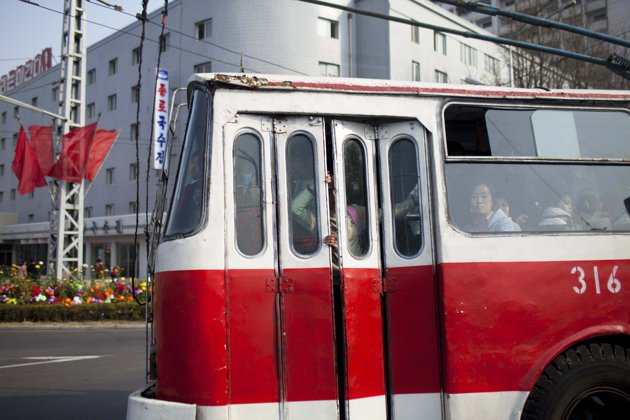 Bowl of traditional North Korean cold noodles, known as Naengmyeon
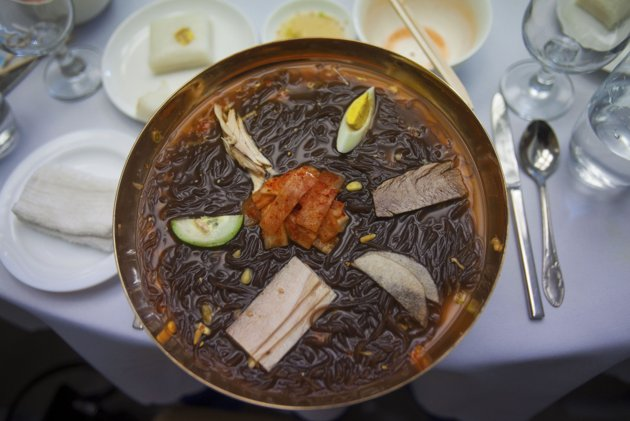 Less than rational leadership
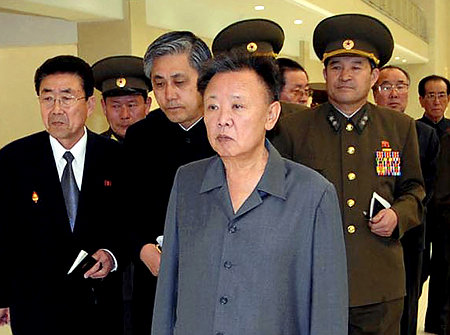 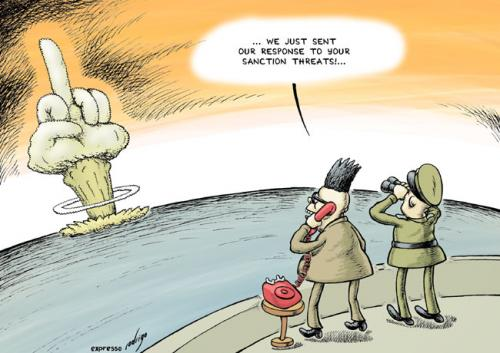 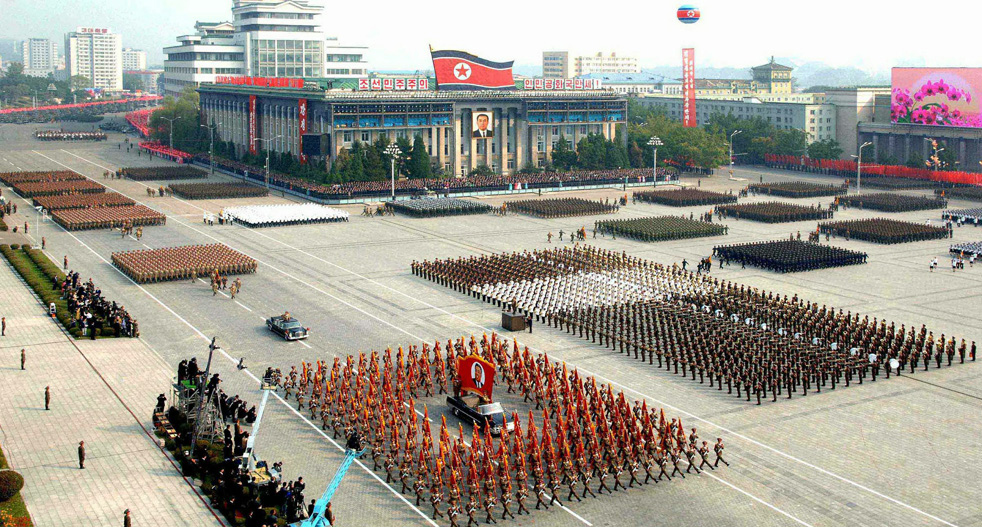 Anti-USA Poster
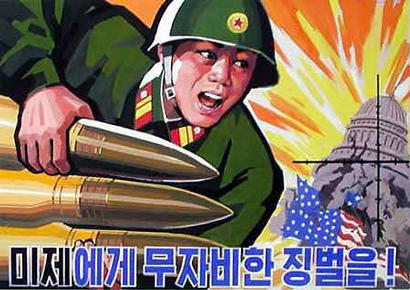 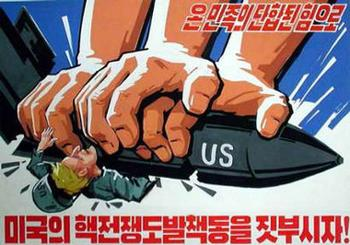 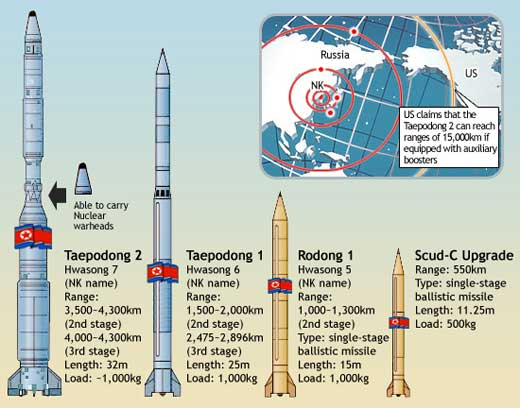 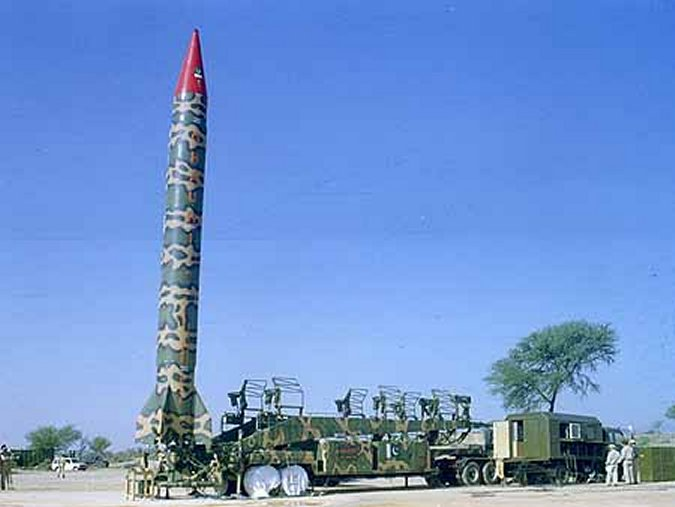 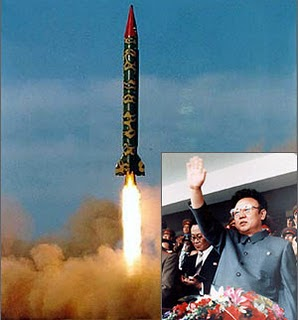 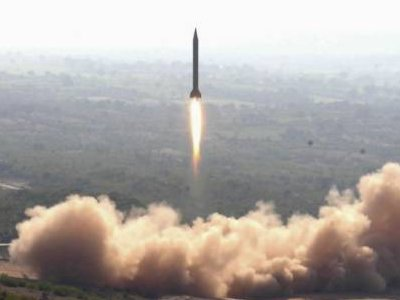 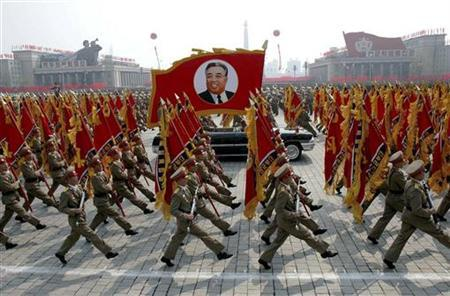 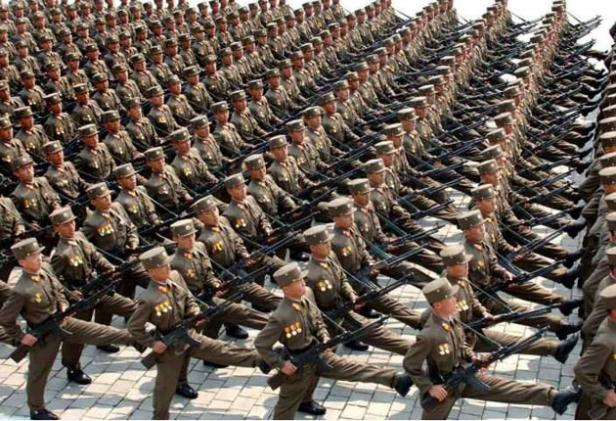 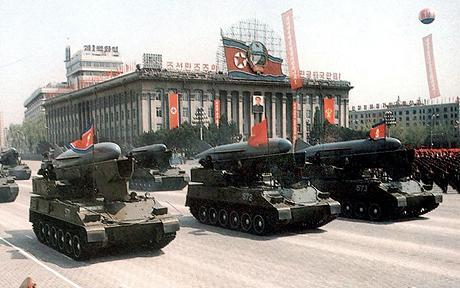